Geometriya
9
sinf
Mavzu:
Pifagor teoremasi va
 uning tatbiqlari.
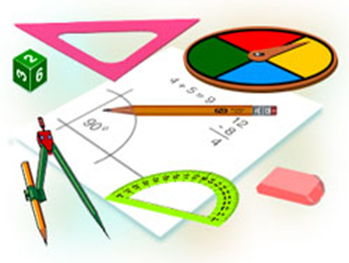 Komilov Mirodil Xosiljonovich X.T.V. tasarrufidagi AFIDUM matematika fani o‘qituvchisi.
Pifagor teoremasi
Geometriyaning ikki durdonasi bor: ularning biri Pifagor teoremasi bo‘lsa, ikkinchisi kesmani o‘rta va chet nisbatda bo‘lish.  			I.Kepler
Pifagor teoremasi: To‘g‘ri burchakli uchburchak gipotenuzasining kvadrati katetlar kvadratlarining yig‘indisiga teng.
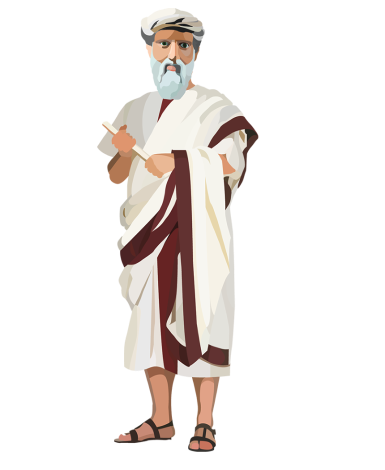 Pifagor teoremasi isboti
Masalalar yechish
Masalalar yechish
To‘g‘ri burchakli uchburchakning bir kateti uzunligi	 ikkinchi kateti uzunligidan 10 ga katta,  ammo gipotenuzasi uzunligidan 10 ga kichik.  Bu uchburchakning gipotenuzasi  uzunligini  toping.
Javob:  50
Masalalar yechish
Narvonning uzunligini toping.
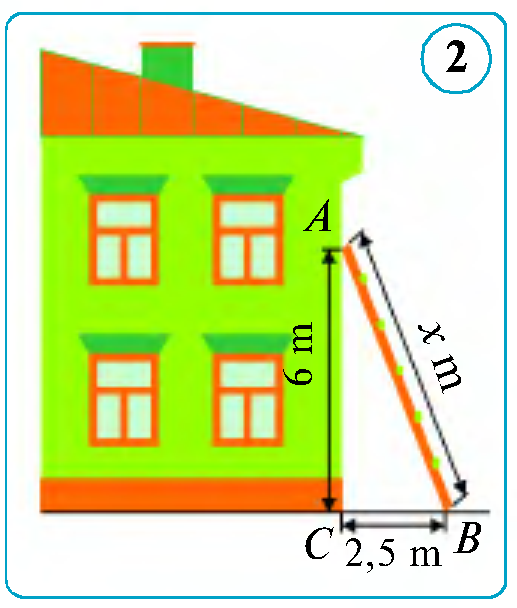 Masalalar yechish
Masalalar yechish
Noma’lum kesmalar uzunligini toping.
Masalalar yechish
Noma’lum kesmalar uzunligini toping.
Masalalar yechish
Pifagor teoremasiga teskari teorema
Agar uchburchak tomonlaridan birining kvadrati uning qolgan ikki tomoni kvadratlari yig‘indisiga teng bo‘lsa, u holda uchburchak to‘g‘ri burchakli bo‘ladi.
Masalalar yechish
Berilgan uchburchaklardan qaysi biri to‘g‘ri burchakli?
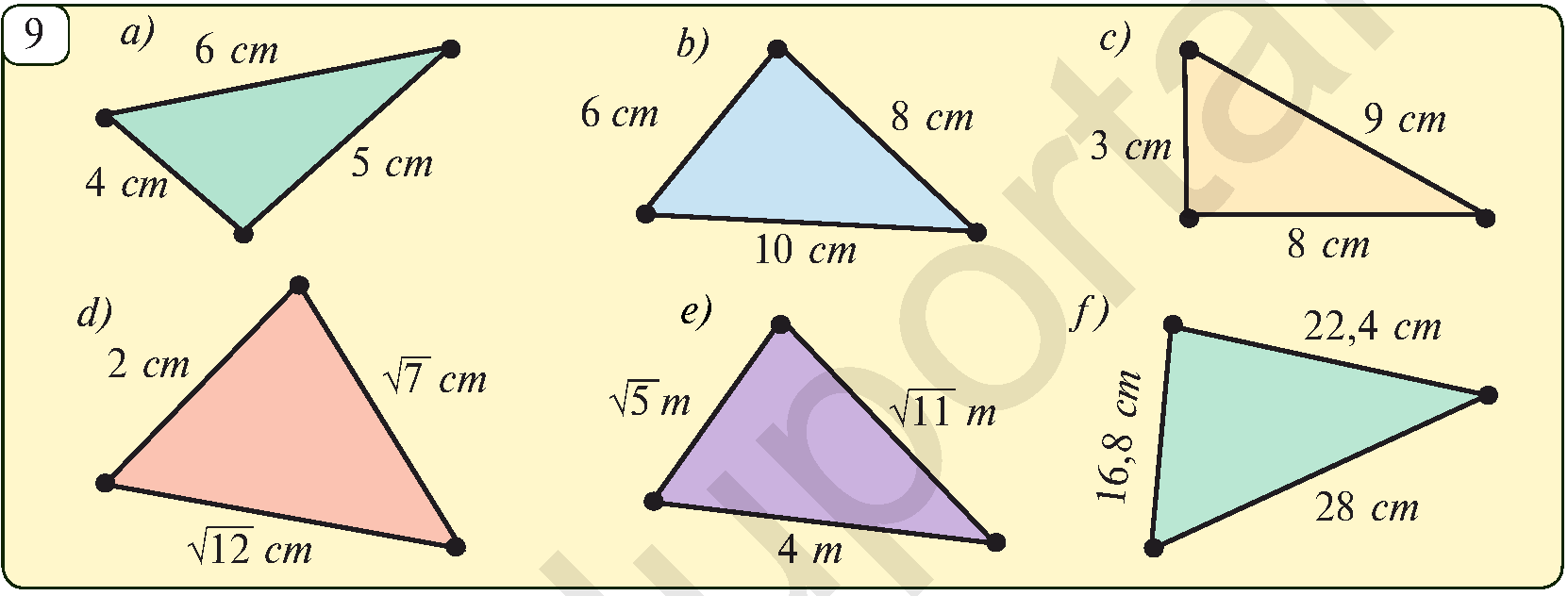 Masalalar yechish
Javob:  Ha
Mustaqil bajarish uchun topshiriqlar
Darslikning 
10-betidagi 4, 5, 6-mashqlar; 
11-betidagi 9, 10, 11-mashqlar.
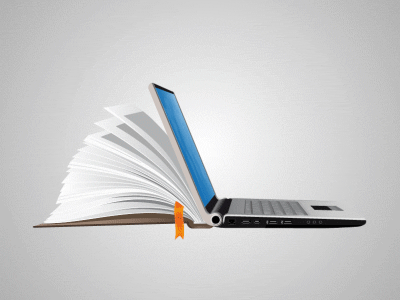 ARALASHMAGA OID MASALALAR
E’TIBORINGIZ UCHUN RAHMAT!